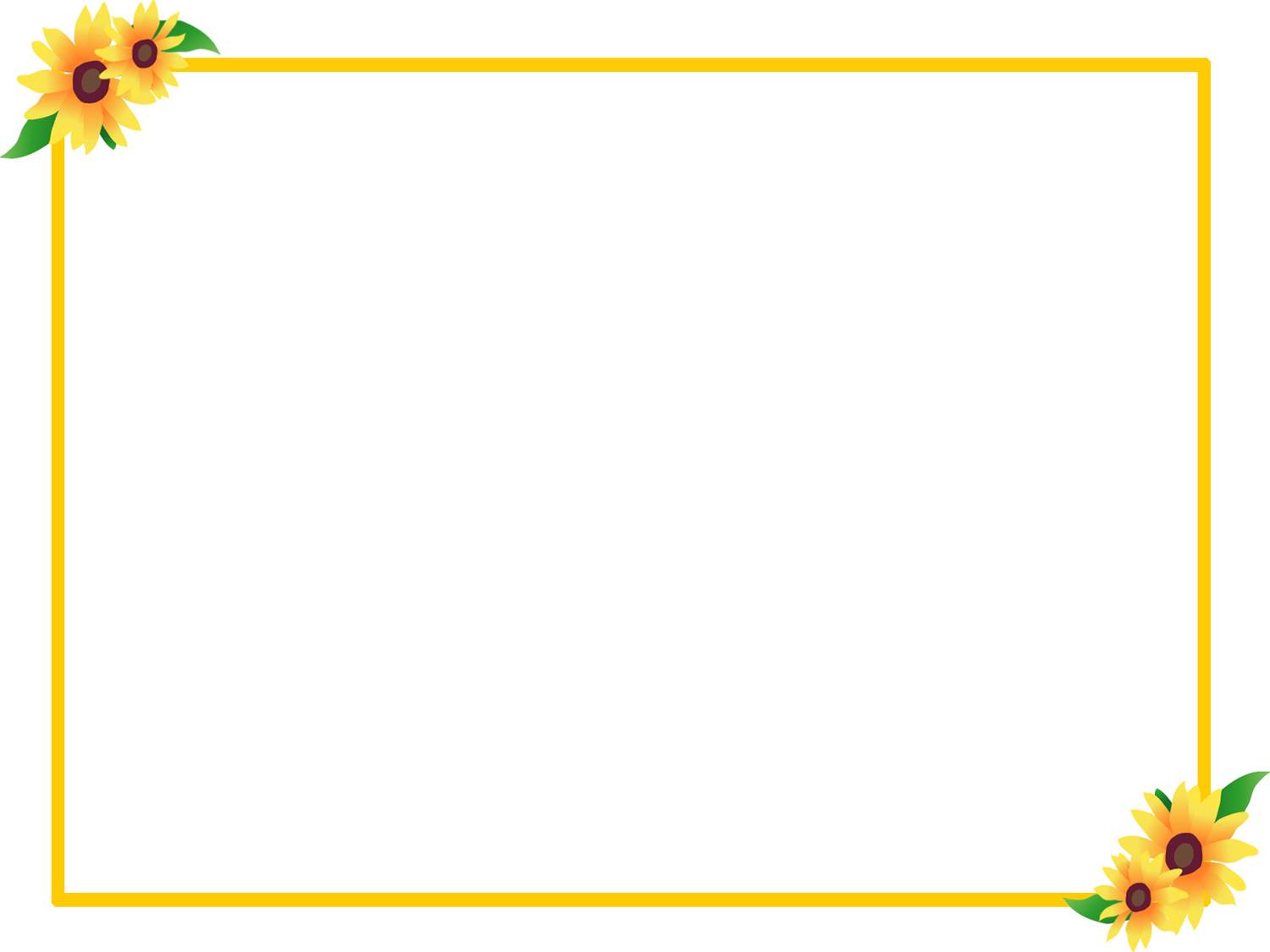 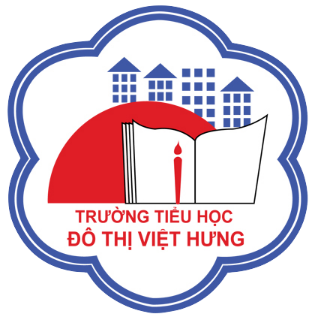 ỦY BAN NHÂN DÂN QUẬN LONG BIÊN
TRƯỜNG TIỂU HỌC ĐÔ THỊ VIỆT HƯNG
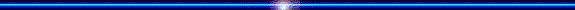 BÀI GIẢNG ĐIỆN TỬ
KHỐI 3
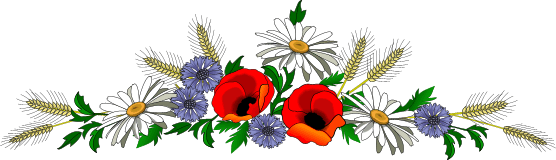 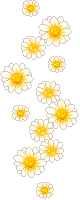 MÔN: TẬP ĐỌC
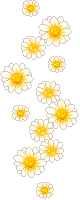 [Speaker Notes: Cac em quan sat trnh va cho biet trnh ve gi?( ve ban nho, ca, chim , oc ,cua…). Tat ca muon loai vat trn trai dat ai cung co 1 mai nha rieng nhung tat ca  deu co chung 1 mai nha do la bau troi do la nd bai hoc hom nay]
Hoạt động 1: 
Luyện đọc
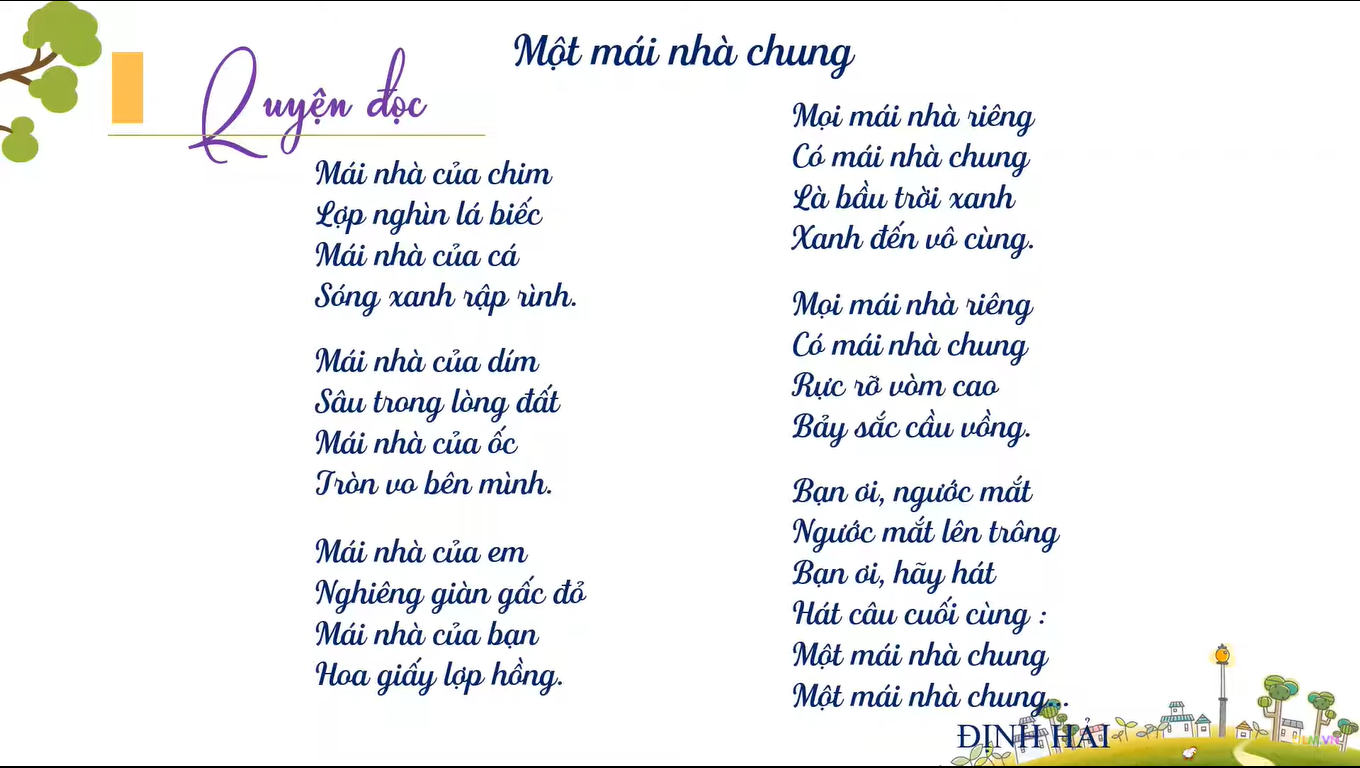 Luyện đọc:
Tìm hiểu bài:
rập rình
tròn vo
lợp hồng
vòm cao
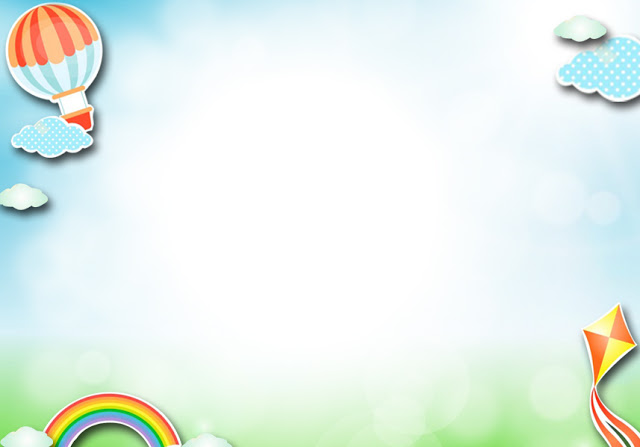 Bạn ơi, ngước mắt
Ngước mắt lên trông
Bạn ơi, hãy hát
Hát câu cuối cùng:
Một mái nhà chung
Một mái nhà chung...
/
/
/
/
/
//
/
//
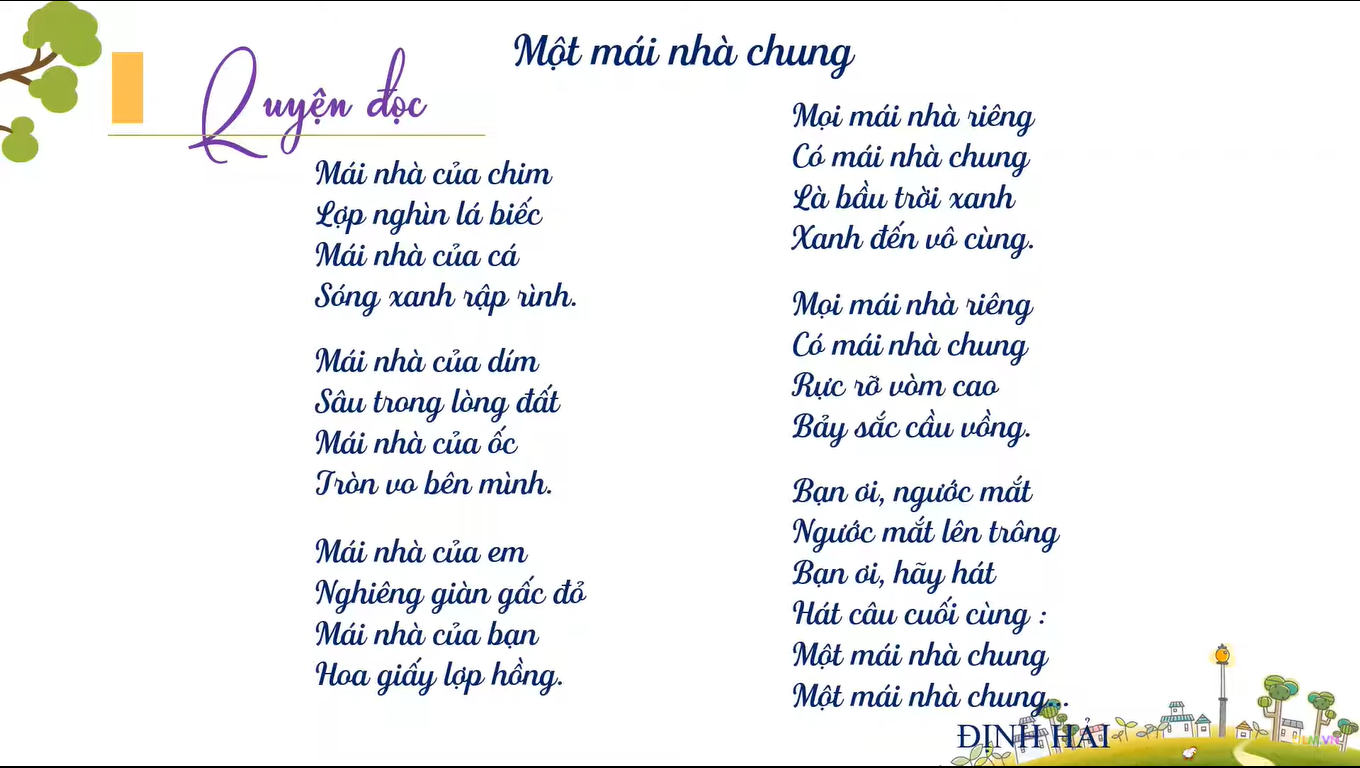 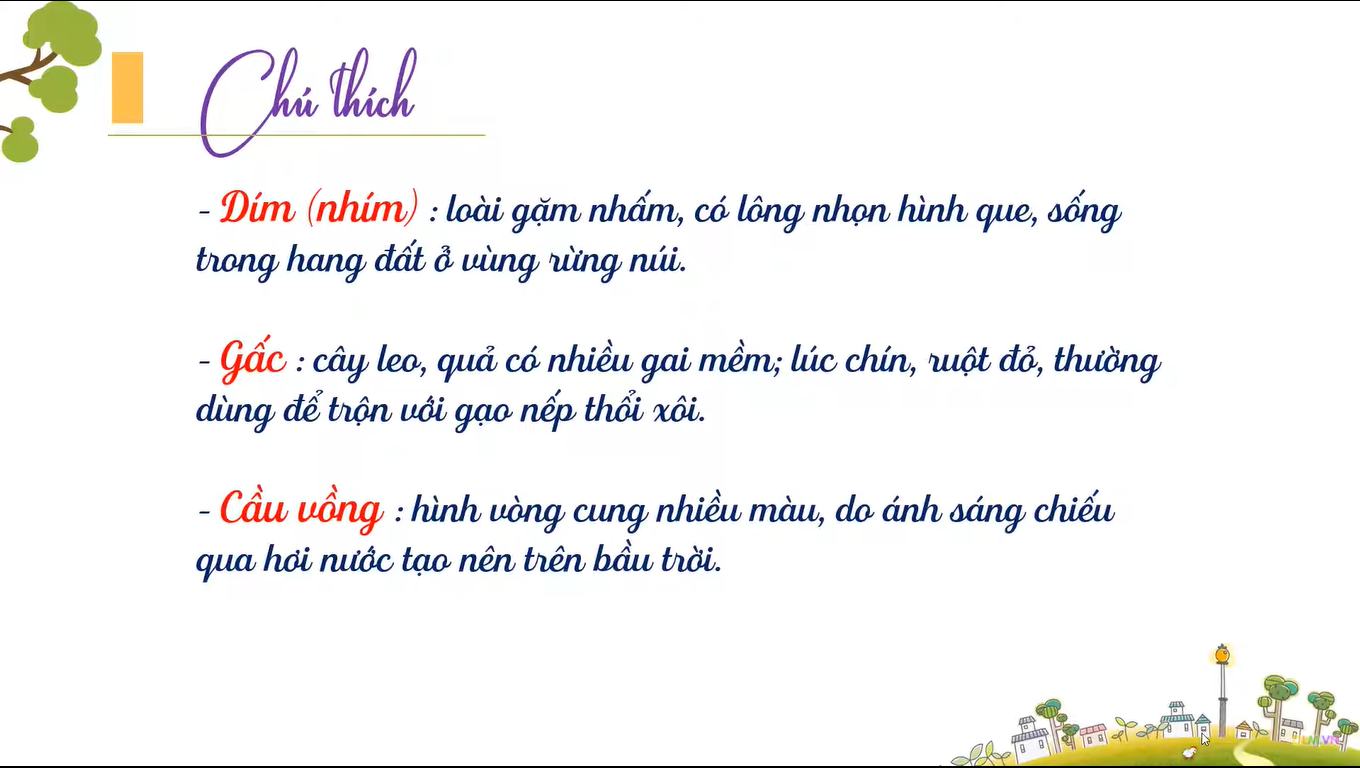 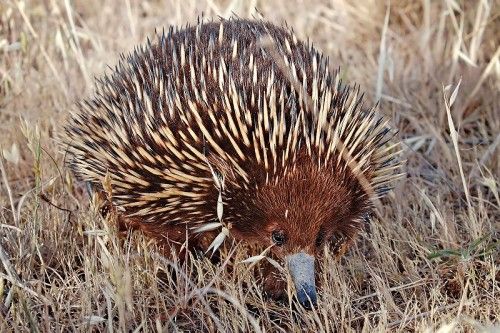 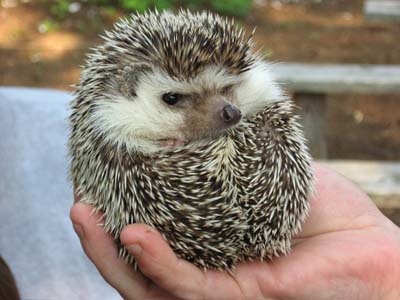 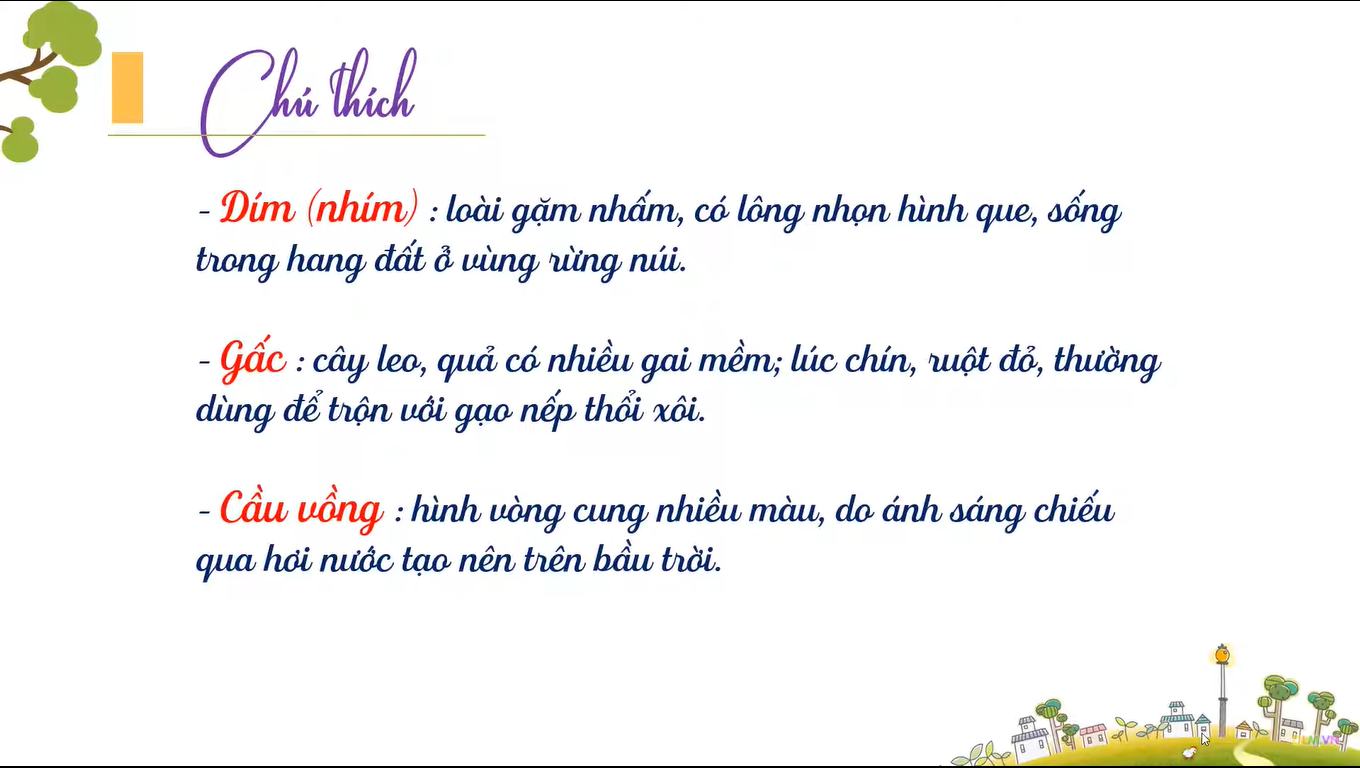 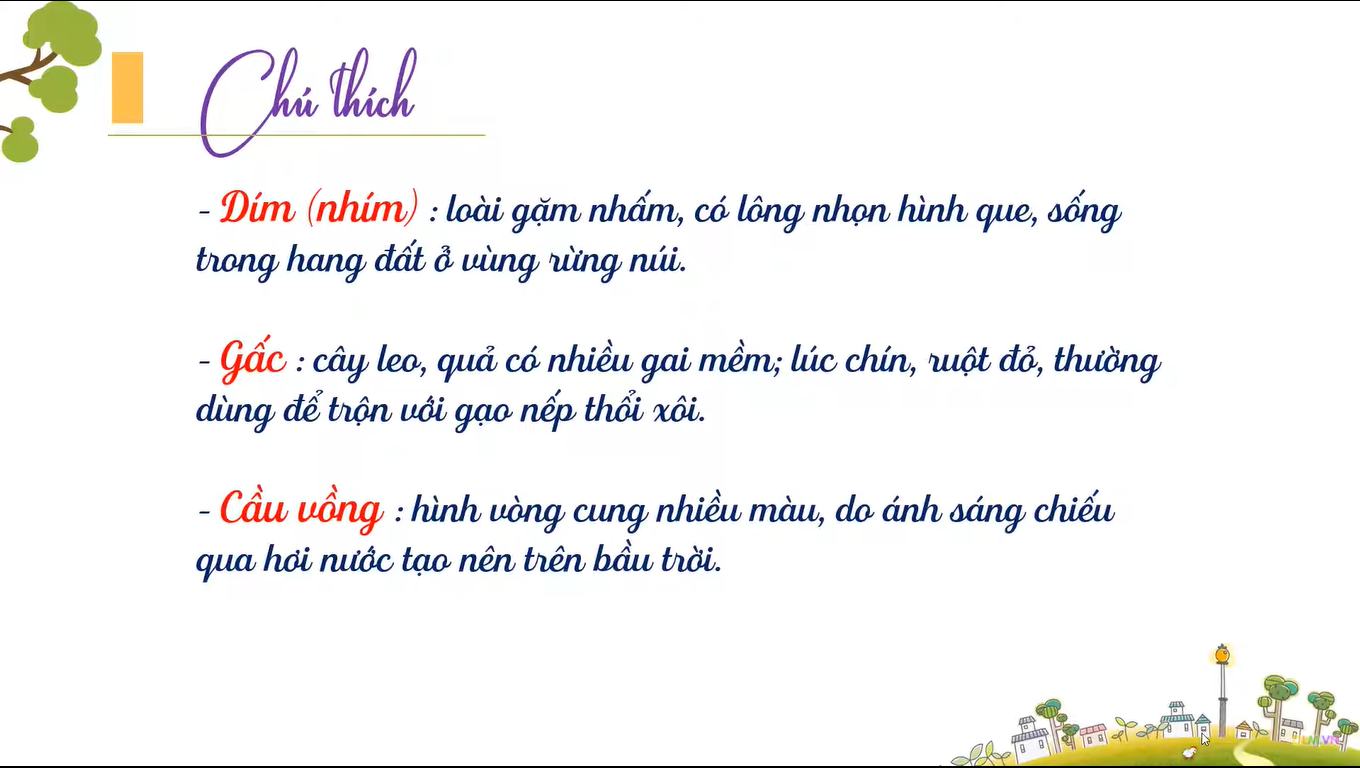 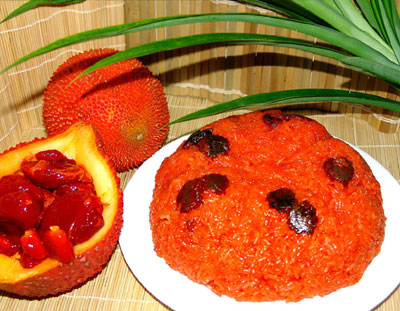 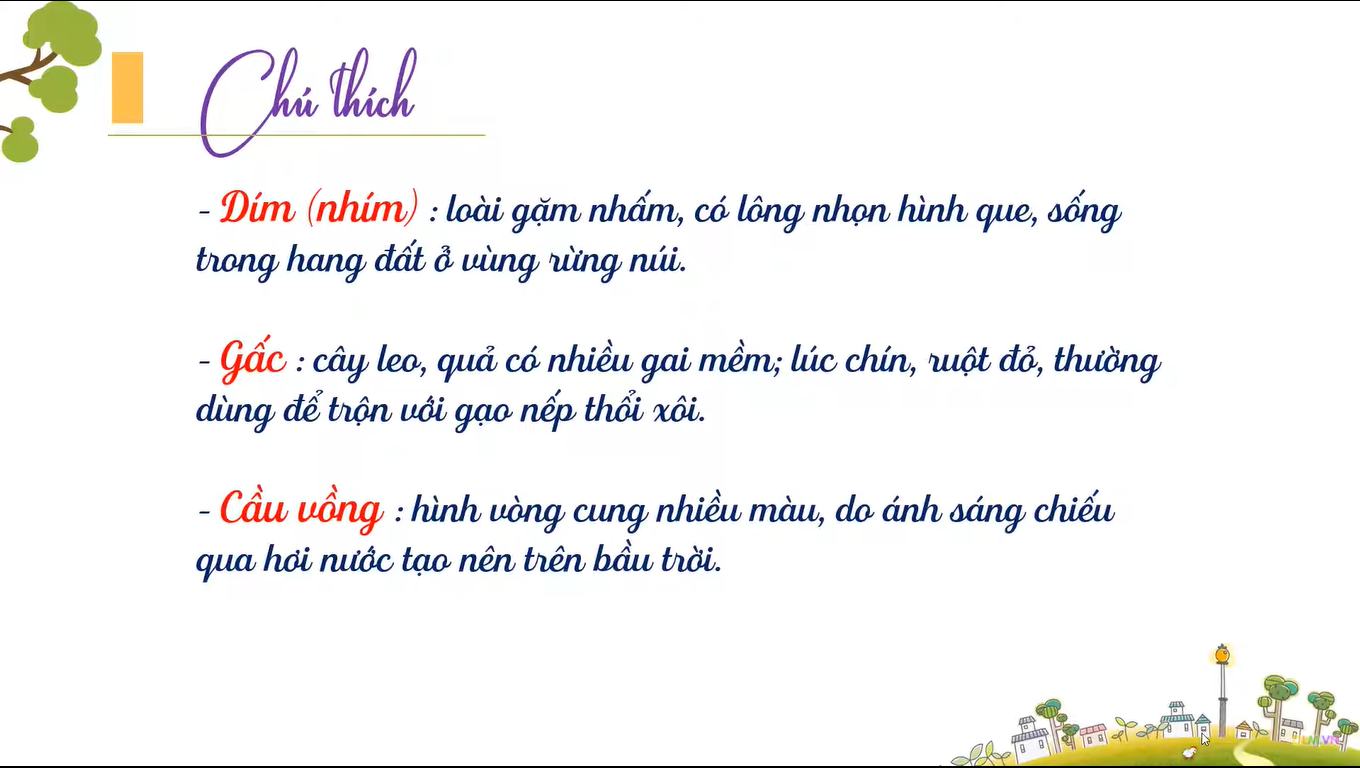 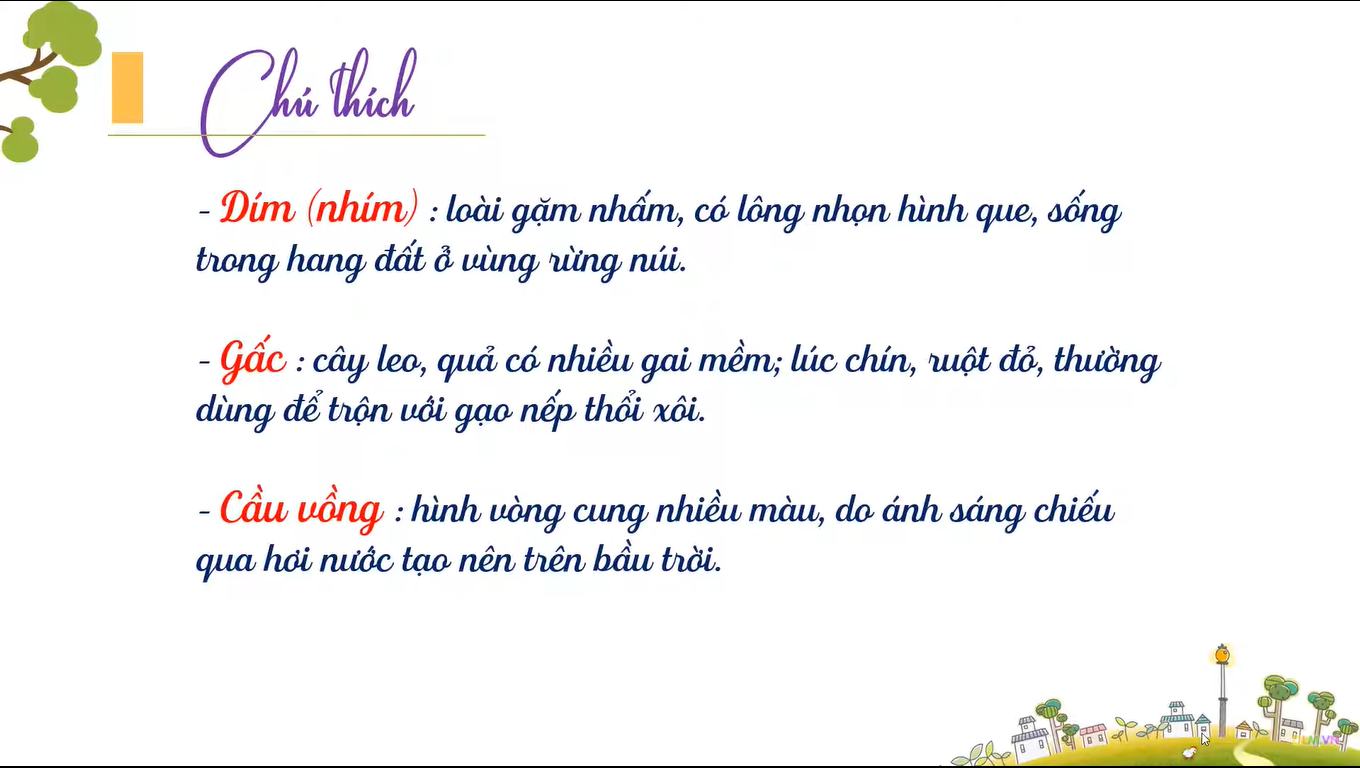 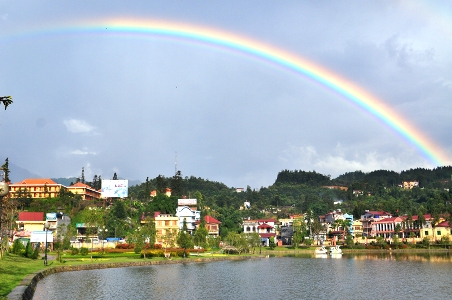 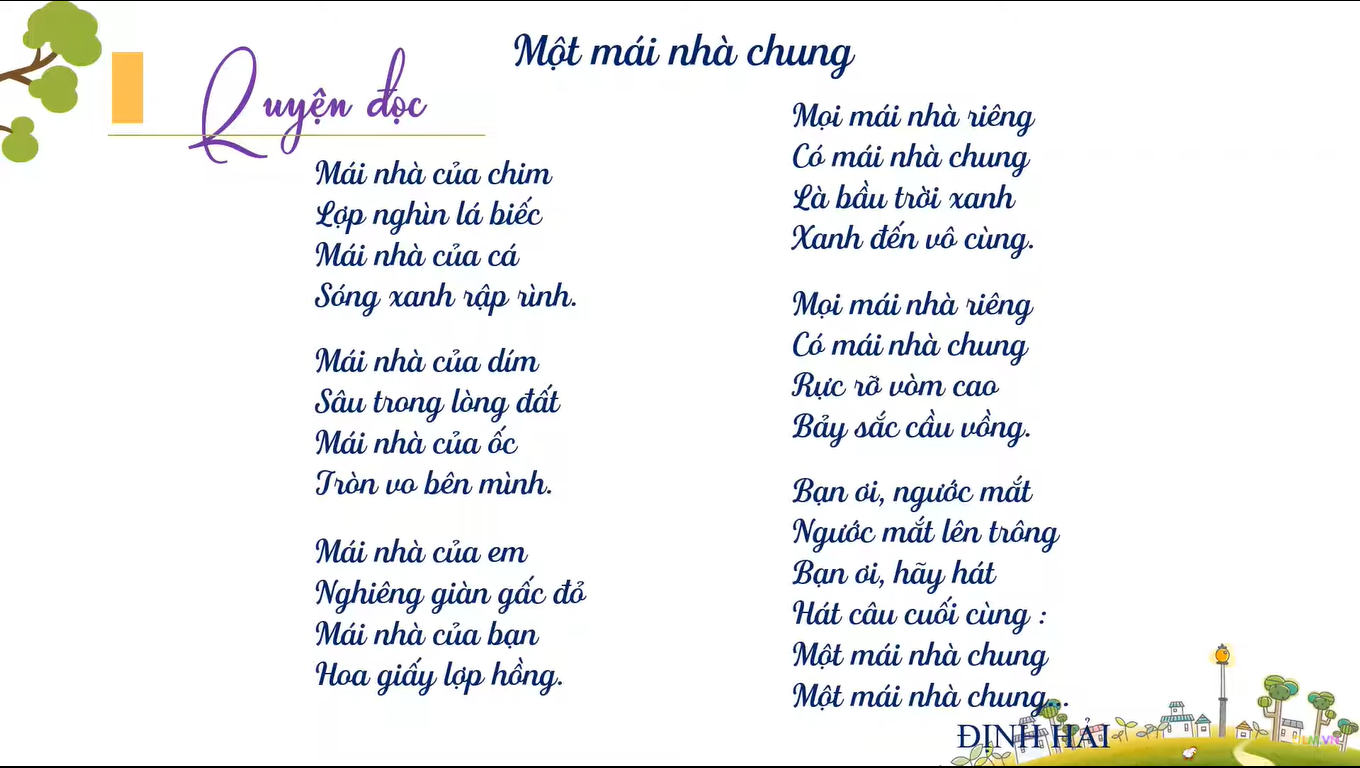 Hoạt động 2: 
Tìm hiểu bài
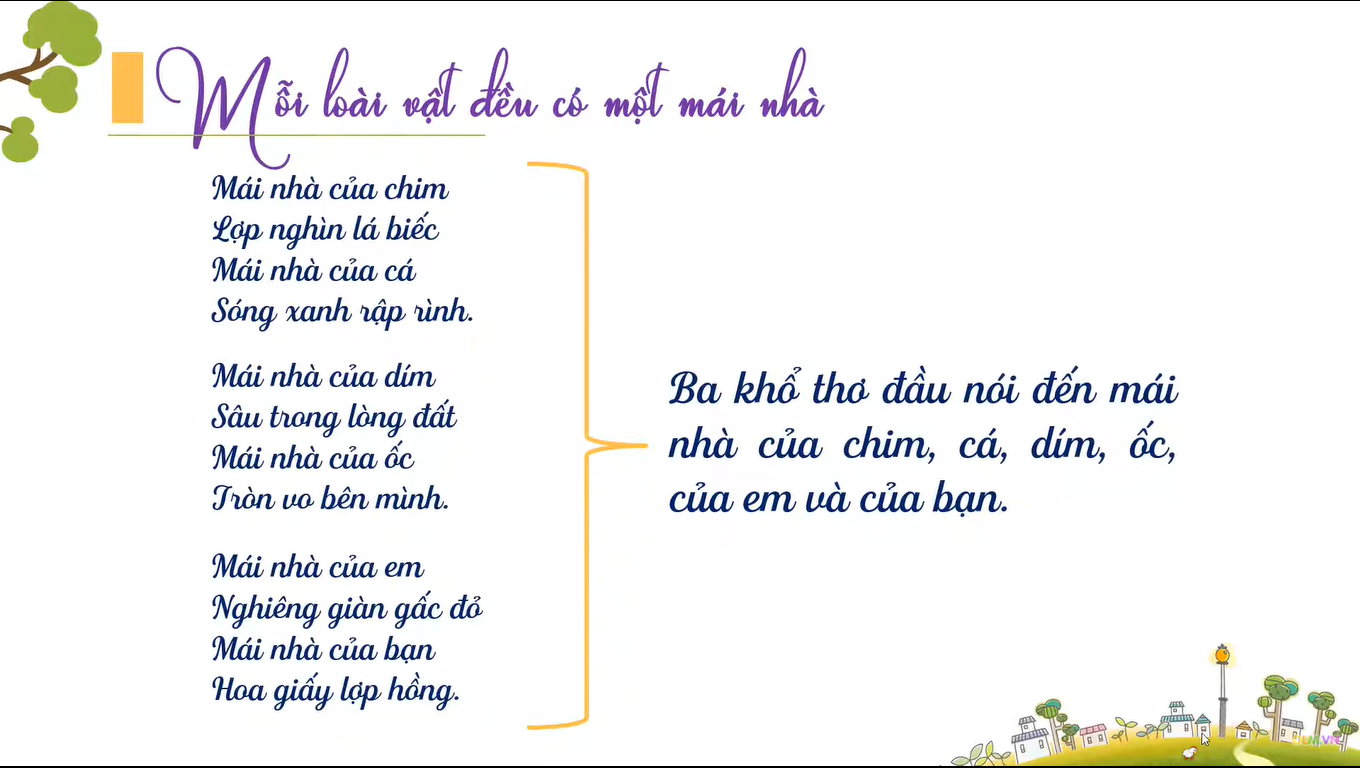 Câu 1: Ba khổ thơ đầu nói đến mái nhà riêng của ai?
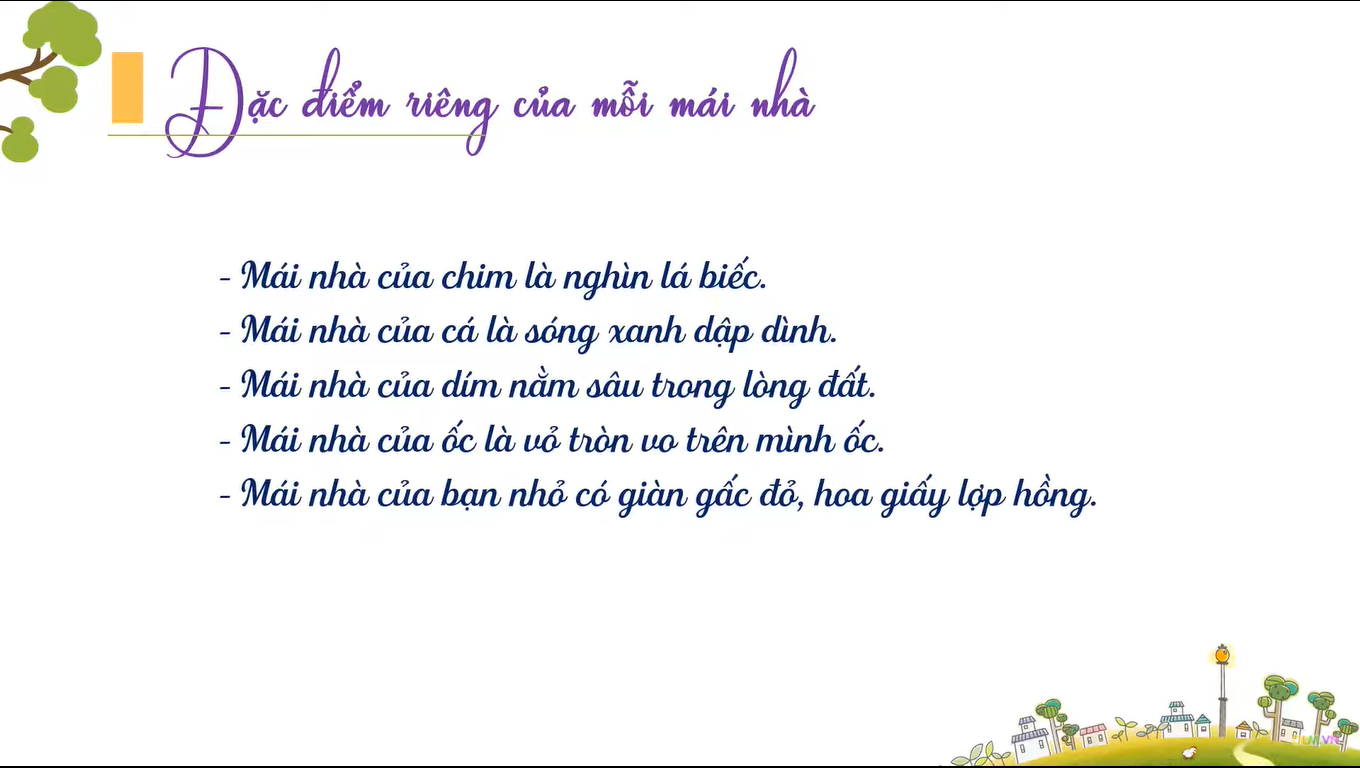 Câu 2: Mỗi mái nhà riêng có nét gì đáng yêu ?
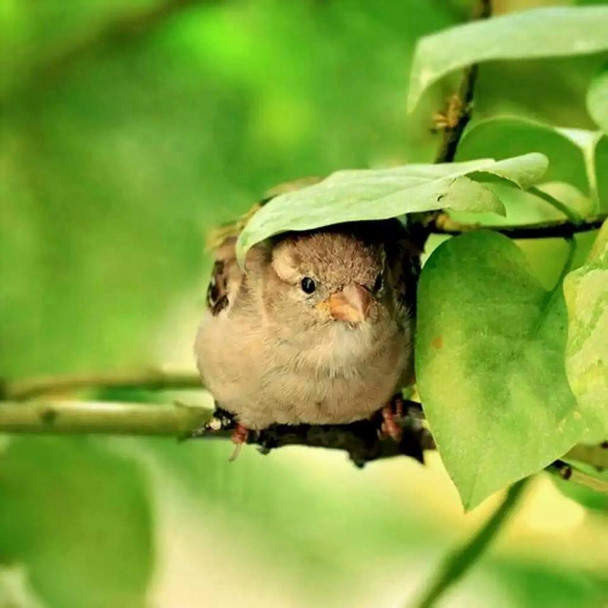 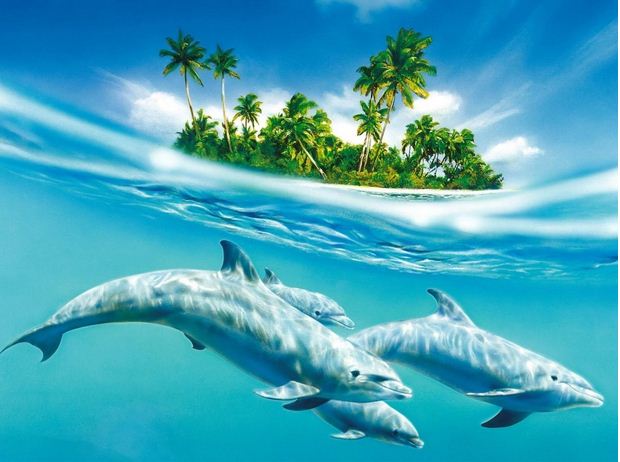 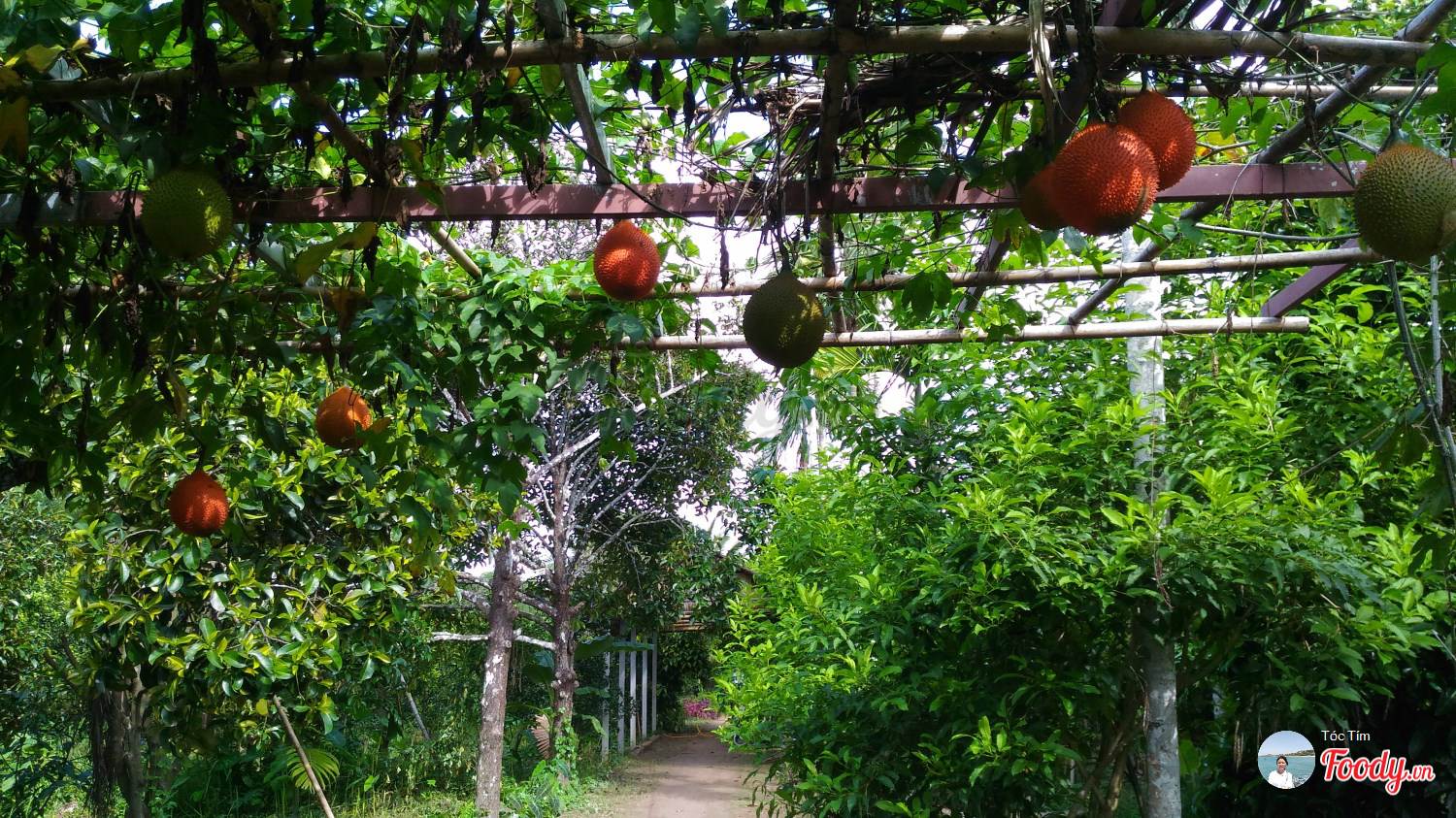 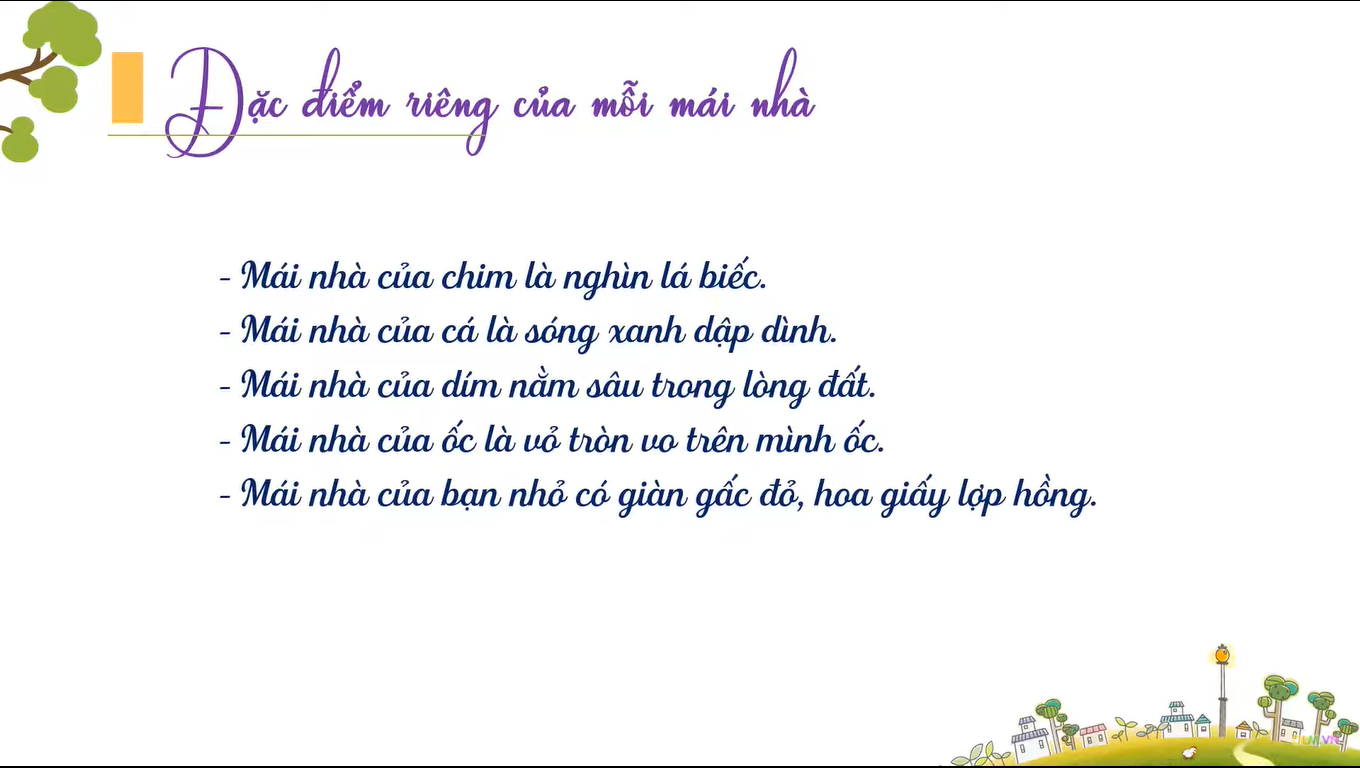 Câu 3: Mái nhà chung của muôn vật là gì?
Mái nhà chung của muôn loài vật là bầu trời xanh
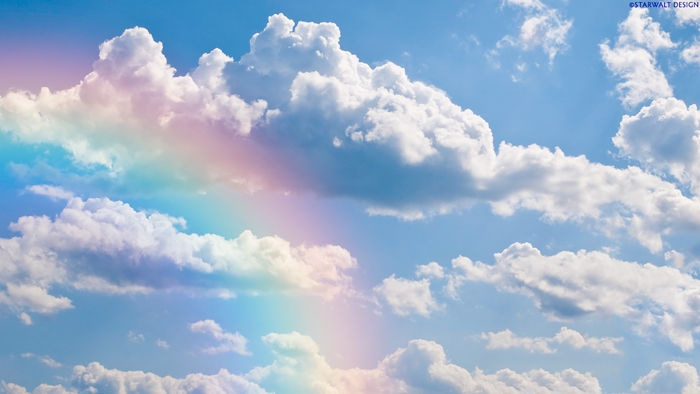 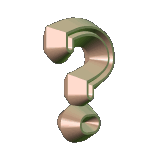 4. Em muốn nói gì với những người bạn chung một mái nhà?
\
[Speaker Notes: Cac em quan sat trnh va cho biet trnh ve gi?( ve ban nho, ca, chim , oc ,cua…). Tat ca muon loai vat trn trai dat ai cung co 1 mai nha rieng nhung tat ca  deu co chung 1 mai nha do la bau troi do la nd bai hoc hom nay]
Nội dung
Mỗi vật đều có mái nhà riêng nhưng lại đều sống chung dưới một mái nhà chung đó là trái đất. Vậy hãy yêu thương, đoàn kết và bảo vệ mái nhà chung.
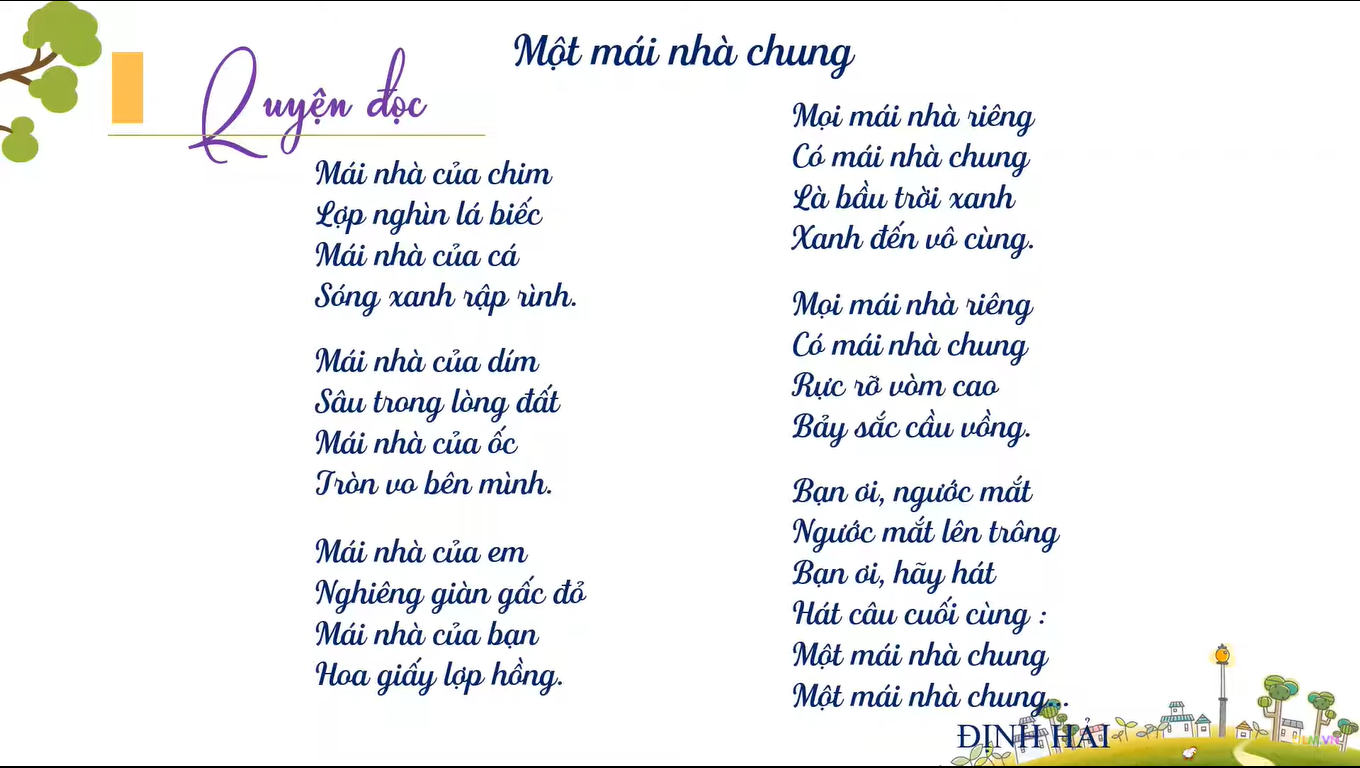 MỘT MÁI NHÀ CHUNG
Mọi mái nhà riêng
Có …………chung
Là ………….xanh
Xanh đến …………

Mọi mái nhà riêng
Có ………………..
Rực rỡ ………...
Bảy ….. cầu vồng.

Bạn ơi, ngước mắt
Ngước ………trông
Bạn ơi, .………….
Hát ………cùng:
Một …………chung
Một ………..chung...
Định Hải
Mái nhà của chim
Lợp ................biếc
Mái.....................cá
Sóng..........rập rình.

Mái nhà của dím
Sâu.................đất
Mái ..................ốc
Tròn......bên mình.

Mái nhà của em
Nghiêng..........đỏ
Mái................bạn
Hoa.......lợp hồng.
MỘT MÁI NHÀ CHUNG
Mọi ……………….
Có ………………..
Là ………………..
Xanh ……..………

Mọi ………………
Có ………………..
Rực ……….…cao
Bảy ………………

Bạn ơi,……………
Ngước ……………
Bạn ……………....
Hát ……………....
Một ……………...
Một ……………...
Định Hải
Mái .......................
Lợp .......................
Mái........................
Sóng.......................

Mái................ dím
Sâu.......................
Mái ......................
Tròn.....................

Mái nhà..............
Nghiêng..............
Mái......................
Hoa................hồng.
MỘT MÁI NHÀ CHUNG
Mọi ……………….
…..………………..
Là ………………..
…….……..………

……………………
Có ………………..
……………………
Bảy ………………

Bạn ………………
……………………
Bạn ……………....
…………………....
…….……………...
Một ……………...
Định Hải
Mái .......................
…….......................
Mái........................
..............................

…….......................
Sâu........................
……......................
Tròn......................

Mái……...............
…………..............
Mái......................
.............................
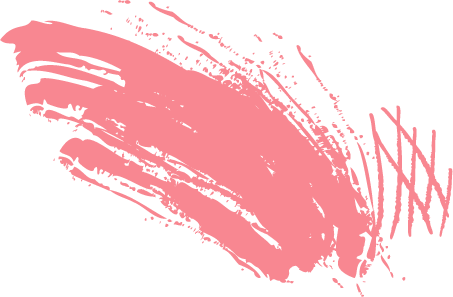 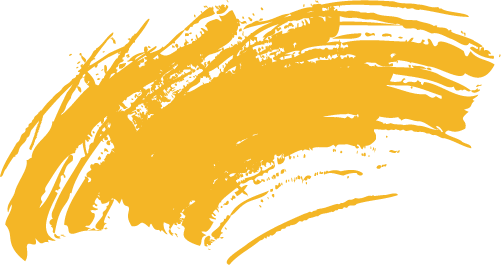 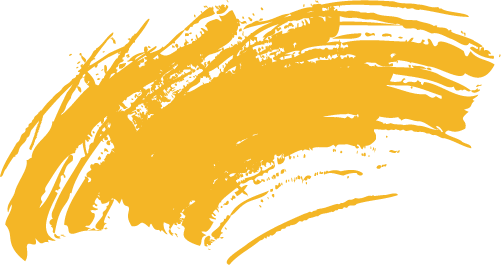 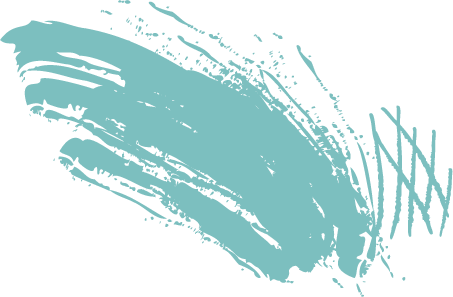 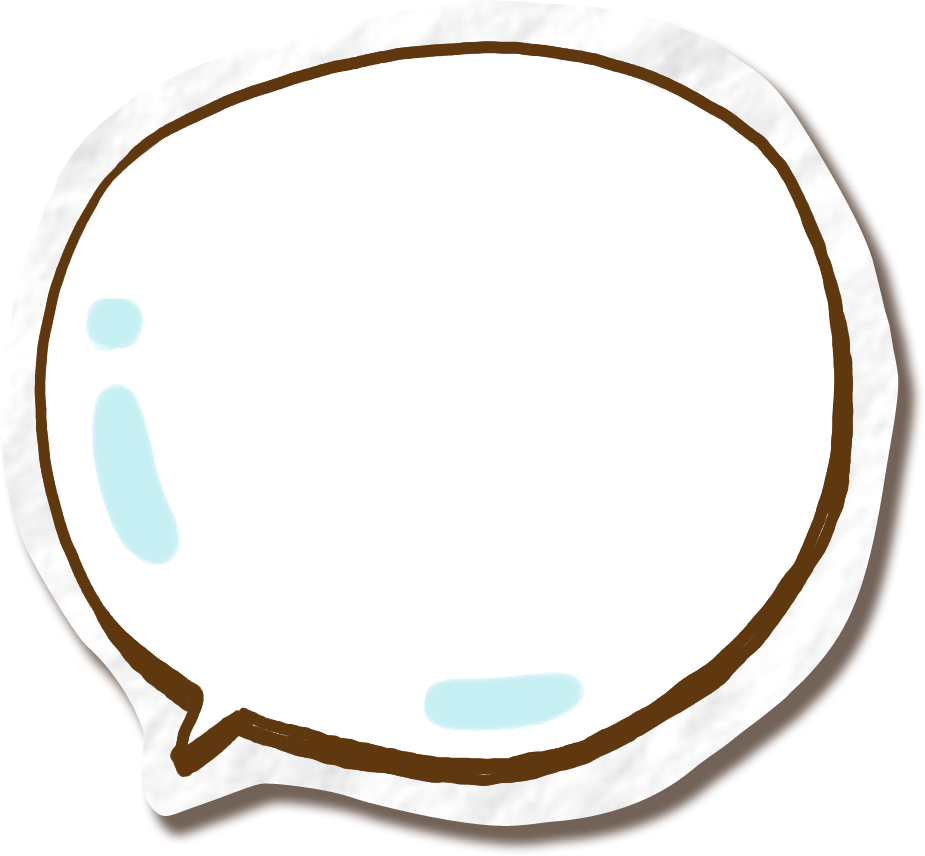 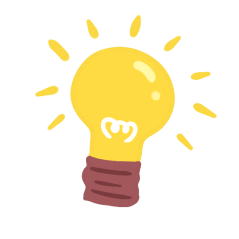 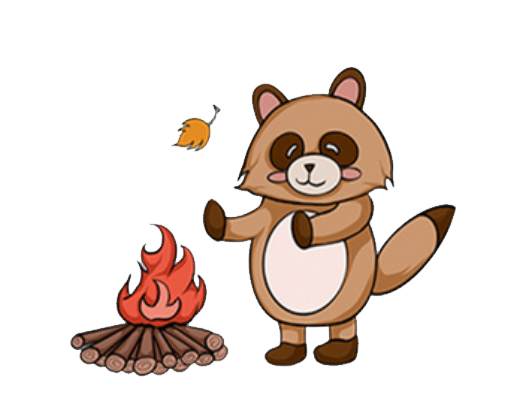 Chúc các bạn luôn chăm ngoan, học giỏi!
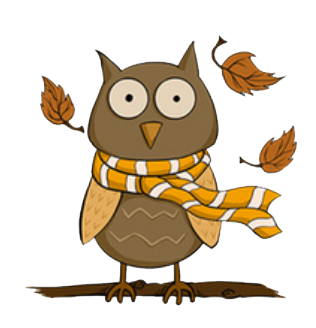